2024-05-01 - Välkomna!
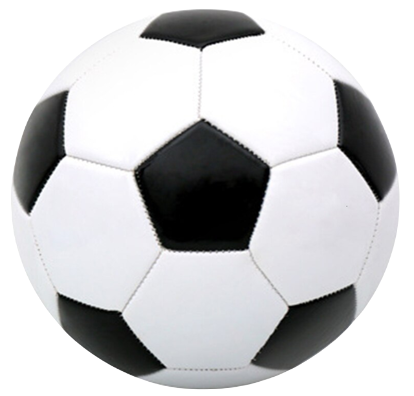 P 2016
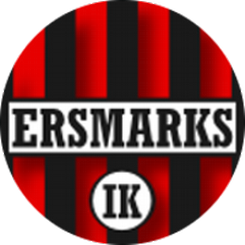 Tillsammans är vi Ersmarks IK – tillsammans gör vi det möjligt
[Speaker Notes: Runda - vad är viktigast att fokusera på denna timme?]
AGENDA
Utvärdera säsongen
Match, 5x5
Föräldraengagemang 
Föreningsmöten
UTVÄRDERA SÄSONGEN
Laget
Vad har funkat bra?
Vad vill vi förbättra/göra bättre?

Föreningen
Vad saknar ni för stöd från föreningen framgent?
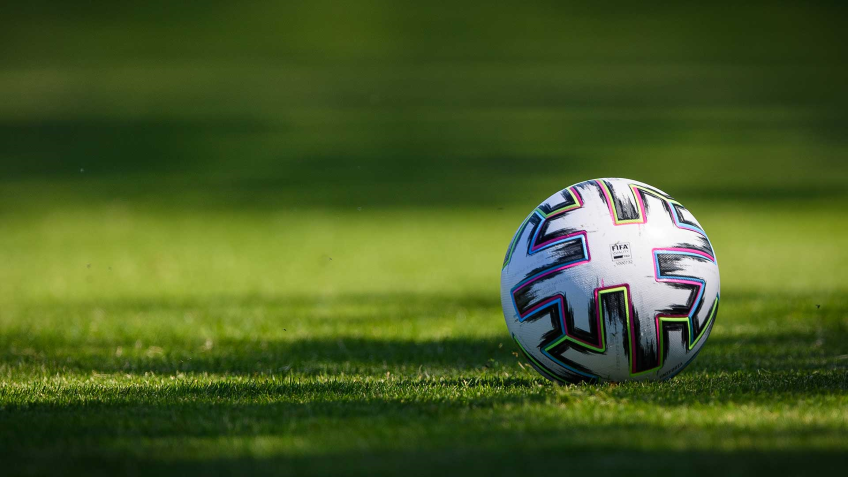 MATCH
Sammandrag 2024-05-12
Hemmalag

Sandåkerns SK P16 Svart

Ersmarks IK P16

Umedalens IF P16 Gul 

Umedalens IF P16 Svart

Sandåkerns SK P16 Vit
  
Ersboda SK
Bortalag 

Umedalens IF P16 Svart 

Ersboda SK

Sandåkerns SK P16 Svart
 
Sandåkerns SK P16 Vit

Ersmarks IK P16

Umedalens IF P16 Gul
TID: 

13:00 - 13:45 

13:00 - 13:45

14:00 – 14:45
 
14:00 – 14:45

15:00 – 15:45

15:00 – 15:45
Kommande matcher 
- 2024-05-26 (Johan F borta) 

- 2024-06-09

- 2024-06-16
[Speaker Notes: SVFF rekommenderar 6 spelare till varje match för så mycket speltid som möjligt. Fundera på om ert lag behöver anmäla fler lag till seriespel.]
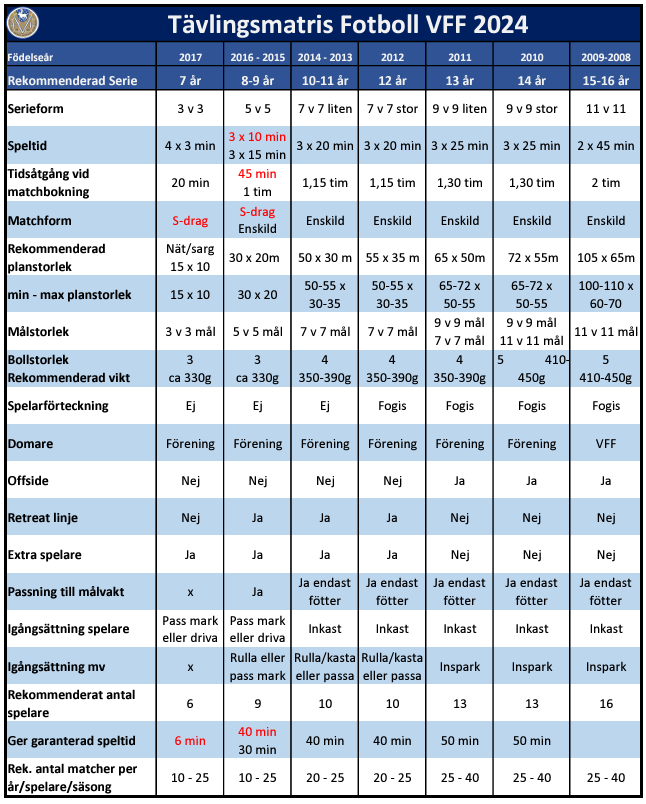 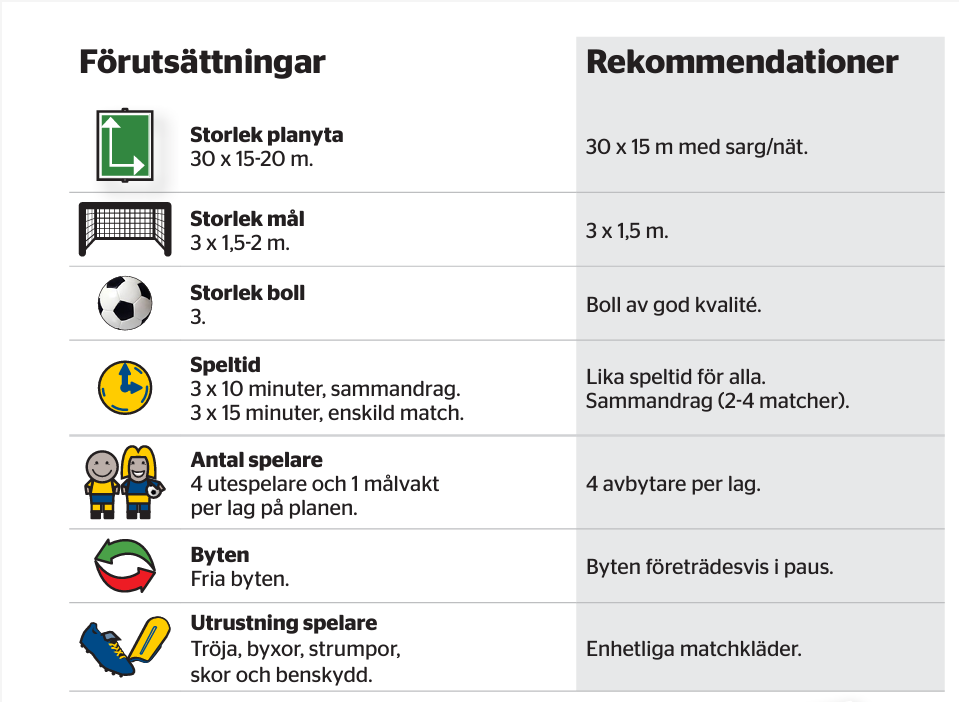 Uppmärkning av plan med koner
- Måttband och koner finns i förrådet 
- Ställa upp mål 

Magnus, Jocke, Jimmy
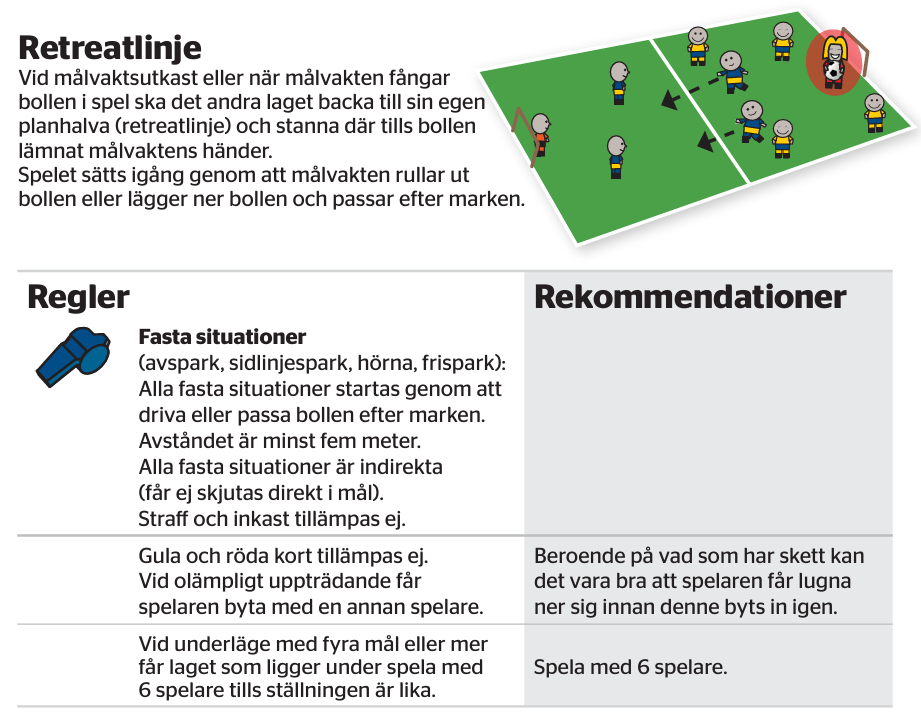 SAMMANDRAG
Matchvärd
Föreskrifter: Klicka här 
Manual: Klicka här 
Fikaförsäljning vid matcher är frivilligt men ett enkelt sätt att samla ihop pengar till lagkassan.

Detaljerad punktlista finns också på fotbollförbundets hemsida: Klicka här
Inför sammandrag
Fika
- combo + kaka  	30 kr	
- Kaffe 		20 kr  
- Saft 		10 kr
- Festis 		20 kr
- Dricka		20 kr 
- Kaka 		15 kr 
- Korv med bröd	25 kr

Ketchup
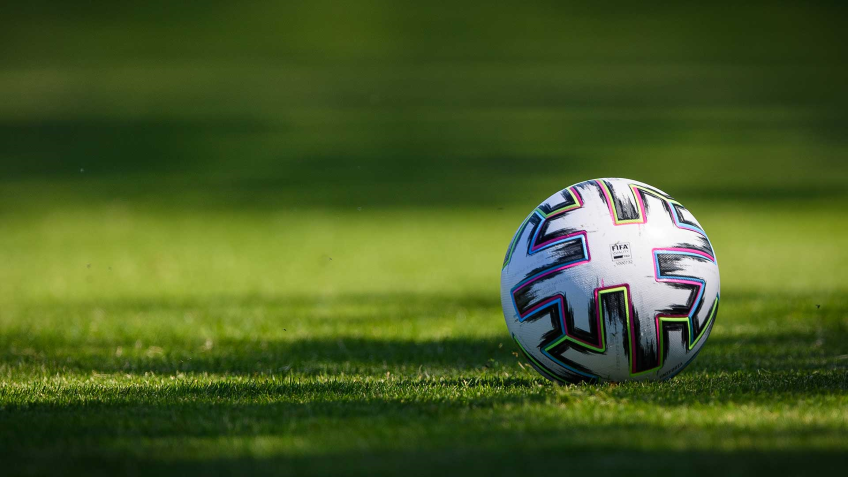 FÖRÄLDRA
ENGAGEMANG
Ersmarks IK – verksamhetsidé och värdegrund
FÖRÄLDRATEAM
Vi hjälps åt så blir det roligare!
Arbete
Joakim W & Johan E
Laget
Tränare
Nils & Johan F
Lagledare
Charlotte &
Matchvärd
Micael P & Fredrik W
Sektion 
Ersmarksgården 
Johan F
Kassör
Therese
[Speaker Notes: Försäljning (bingolotter, restaurangchansen) 
Jobb för klubben ex. städa, Ersmarksdagen
Informera om arbetsgrupperna (2 st)
Materialansvarig]
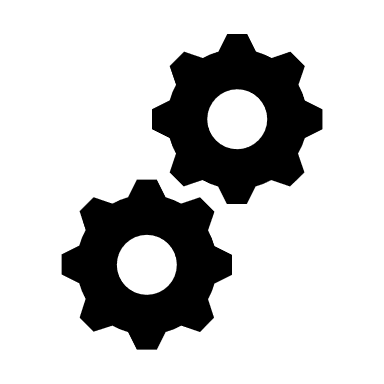 LAGLEDARE
Ta emot/läsa mail/utskick från föreningen förmedla till berörda:
Tränare
Team match och fika
Team arbeten
Kassör

Ansvara för Fogis (admin. System för match)
Bevaka spelscheman
Boka planer
Skapa matchschema sammandrag hemma
Bjuda in motståndare och skicka
Delta vid behov vid möten med ledare samt vid ledarmöten i föreningen.
Huvudansvariga: Charlotte och
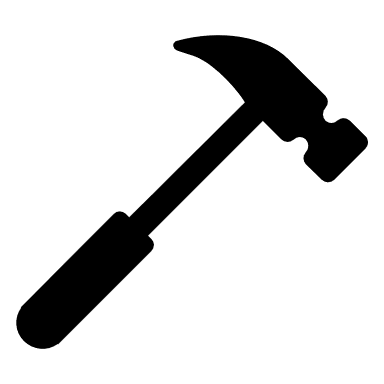 ARBETE
Samordna och genomföra:

Städdag, 2st från varje lag. 
22/5 eller 29/5 
  


Huvudansvarig: 
Föräldrar till Elis Eklund & Alex Westung
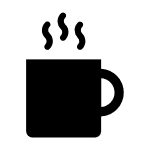 MATCH OCH FIKA
Utse och agera Matchvärd (enligt instruktioner) 
Ordna fika och sälja (samverka med kassör)

Huvudansvarig: Charlotte
SEKTION
Laget behöver bidra med 1 person till en arbetsgrupp i sektionen/föreningen. 

Namn: Johan 
Arbetsgrupp: Ersmarksgården
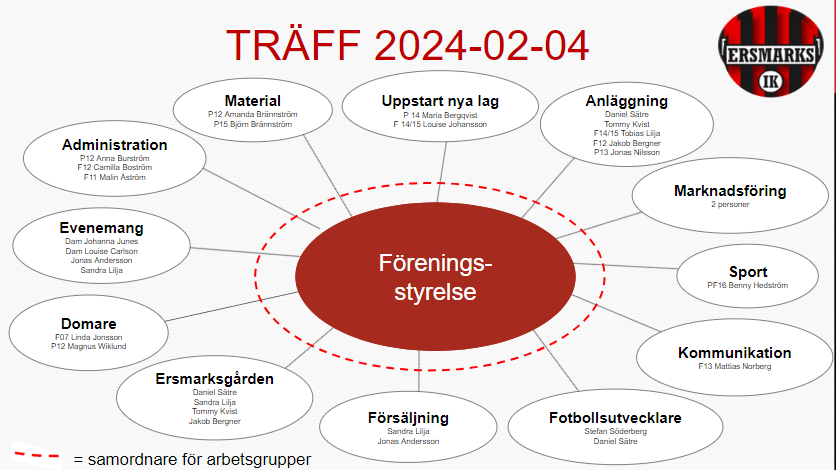 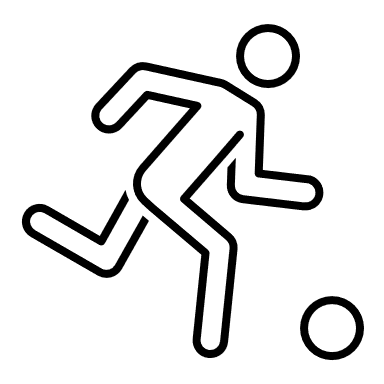 TRÄNARE
Planera, genomföra träningar
Registrera närvaro 
Genomföra matcher/sammandrag
Gör matchgrupper
Gör kallelser till match (våra spelare)
Går ledarutbildningar 
Skriva verksamhetsplan

Roller
Huvudansvar: Nils och Johan 
Hjälptränare: Magnus &?
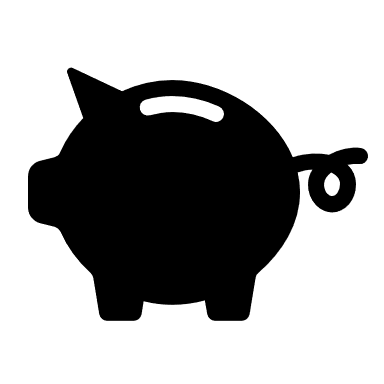 KASSÖR
Samordna försäljning av bingolotter, restaurangchansen m.m
Föra kassabok för lagkassan
Håll koll på swishnummer 
Samordning inklusive kontakt med sponsorer och leverantörer gällande inköp.
 Kontakt/avstämning med klubbens kassör, löpande godkänna faktorer

Stöd: Föreningens kassör
Huvudansvarig: Therese ( Elton )
Dommaransvarig & Matchvärd
Informera till domare att de har gratis fika / mat efter att de har dömt. 



Huvudansvariga : 
Micael P 		( Elliot )
Fredrik / Sara  	( Noel )
ANSVARA FÖR ETT SAMMANDRAG
Laget som är ansvarig för ett sammandrag ordnar följande:
Boka domare till sammandraget, alla matcher. 	Domare i EIK: Länk	Kvitto: Länk
Boka plan via kommunen https://umea.rbok.se/#/ Kontakta admin gruppen för inloggning kansliet@eik.se
Meddela VFF tiderna för alla matcher för erat sammandrag så lägger de upp dem i Fogis. Tiderna skickas till: tord.marklund@svenskfotboll.se 
Skicka en inbjudan/kallelse till föreningar som ska delta på sammandraget. Exempel
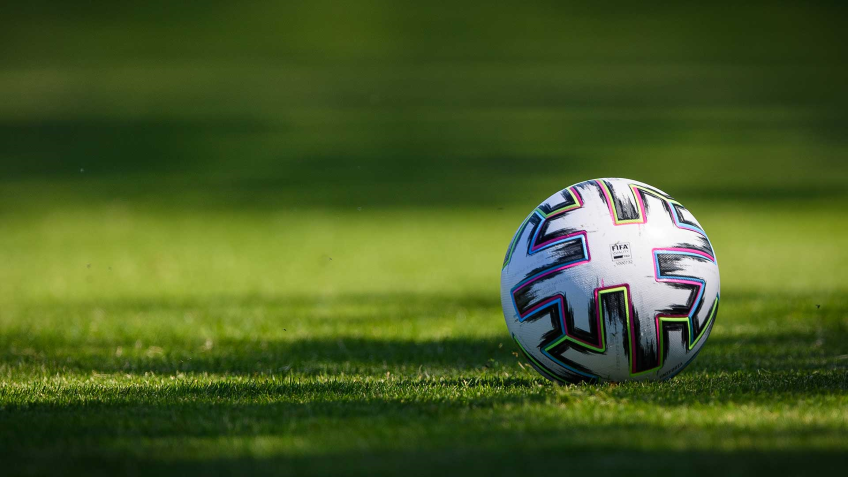 FÖRENINGSMÖTEN
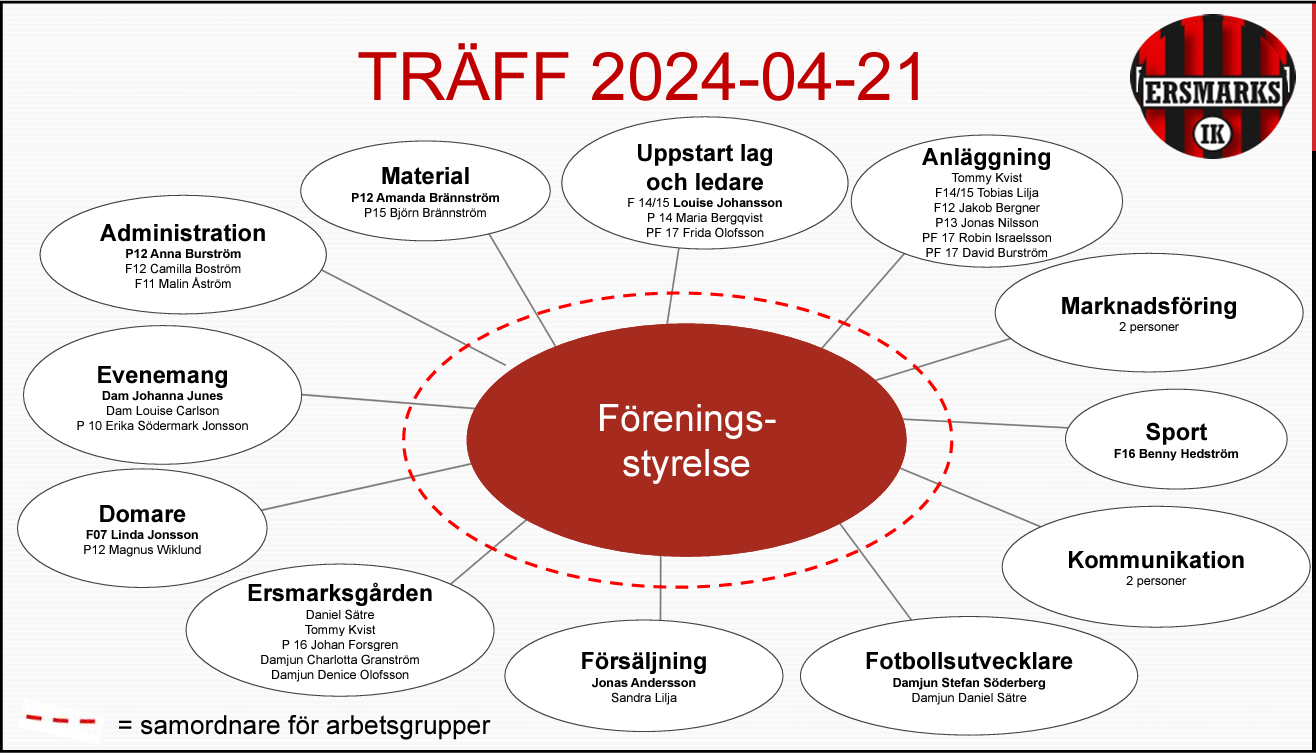 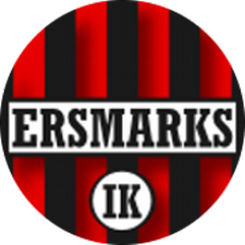 TRÄFF 2024-02-04
Uppstart nya lag
P 14 Maria Bergqvist
F 14/15 Louise Johansson
Material
P12 Amanda Brännström
P15 Björn Brännström
Anläggning
Daniel Sätre
Tommy Kvist
F14/15 Tobias Lilja
F12 Jakob Bergner
P13 Jonas Nilsson
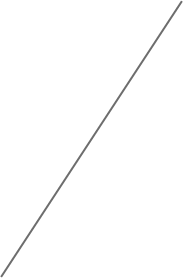 Administration
P12 Anna Burström
F12 Camilla Boström
F11 Malin Åström
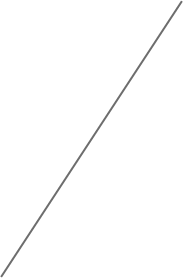 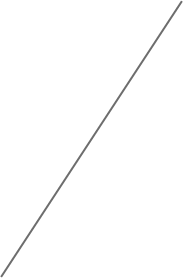 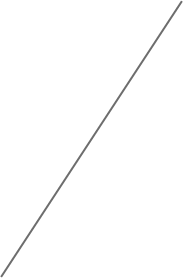 Marknadsföring
2 personer
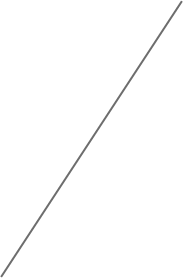 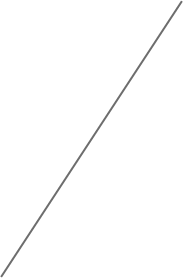 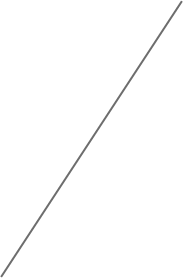 Förenings-
styrelse
Förenings-
styrelse
Evenemang
Dam Johanna Junes
Dam Louise Carlson
Jonas Andersson
Sandra Lilja
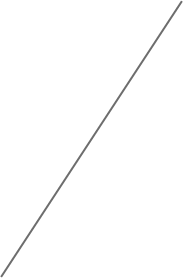 Sport
PF16 Benny Hedström
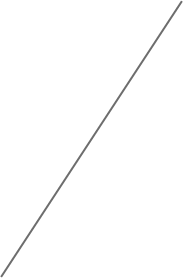 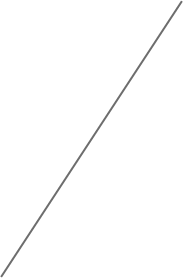 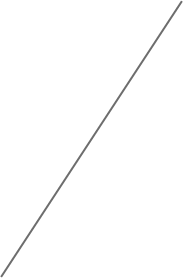 Domare
F07 Linda Jonsson
P12 Magnus Wiklund
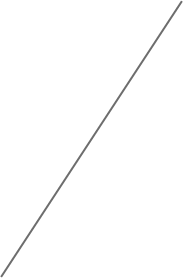 Kommunikation
F13 Mattias Norberg
Ersmarksgården
Daniel Sätre
Sandra Lilja
Tommy Kvist
Jakob Bergner
Fotbollsutvecklare
Stefan Söderberg
Daniel Sätre
Försäljning
Sandra Lilja
Jonas Andersson
= samordnare för arbetsgrupper
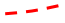 DELTA PÅ
Ledarmöten (höst + vår)
Styrelsen och arbetsgrupperna kommer att var på plats och informera, ge stöd och utvärdera med er ledare. 
Årsmöte
Förslag till nya poster i styrelsen, styrelse väljs av medlemmarna
Verksamhetsberättelse
Verksamhetsplan
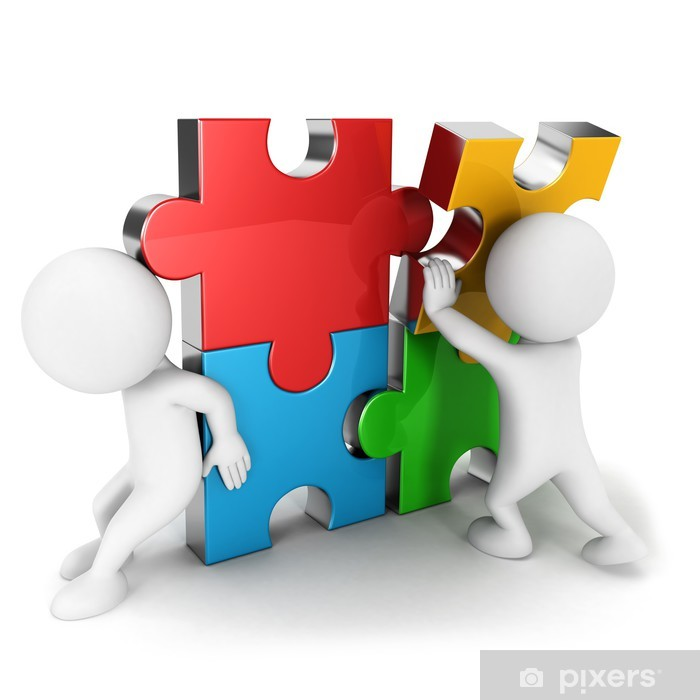 Frågor?
Anteckningar Ledarträff Umeå
Mallar och spelregler finns på västerbottens fotbollsförbund 

Bjud in 
Hemmalag skickar in info senast 10 dagar innan. 
- Alla matcher och tider ska skickas till 
                        kommunfotboll@sandakernssk.se


45 min / match 
Meddela Petter tider 
Ordna domare till alla maskier 
Kallelse / inbjudan till motståndare 
Fika är frivilligt. 


Inget krav med resultatrapport 
- Skickas till kommunfotboll@sandakernssk.se

Finns tränarutbildning att tillgå
- Följ upp internt hur vi gör med detta
Matchvärd ska finnas på varje matcher. 
- Gott klimat på våra matcher 
- välkomna och ha koll på helheten för vårt sammandrag. 

Placering av publik 
- Finns tillgängligt i klubbhus

Min Fotboll 
- app genom SvFF